ORIENTAÇÕES:

RT estadual: Customizar slide de título para SES ou SMS
APS e AAE nas redes de atenção à saúdeOficina de Planejamento XXX
ORIENTAÇÕES:

Fonte de título: calibri (Corpo) 36 - azul
Não reposicionar
Não inserir imagens
Atividades
ORIENTAÇÕES:
RT estadual: Customizar para SES ou SMS

Slide corpo TUTORIA
Fonte de sub-título: calibri 28 - cor do marcador
Corpo do texto: calibri 22 – azul
Manter os marcadores
Máximo cinco tópicos por slide
Tópicos alinhados à esquerda
Painel de atividades
ORIENTAÇÕES:

Fonte de título: calibri (Corpo) 36 - azul
Não reposicionar
Não inserir imagens
1. Apresentação do PlanificaSUS, linha de cuidado priorizada e carteira de serviços AAE
Proposta de Trabalho do PlanificaSUS
Objetivo
Prover, de forma equilibrada, a atenção à saúde pelos especialistas atuando em equipe com outros profissionais de saúde, os quais devem cumprir o papel de interconsultores e de suporte para equipe de atenção primária, com esforços para que especialistas e generalistas se conheçam e trabalhem conjuntamente.
O objetivo de um sistema de saúde é alcançar resultados clínicos e funcionais para a sua população usuária. Isso implica em transformações na atenção à saúde.
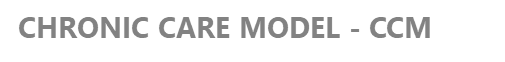 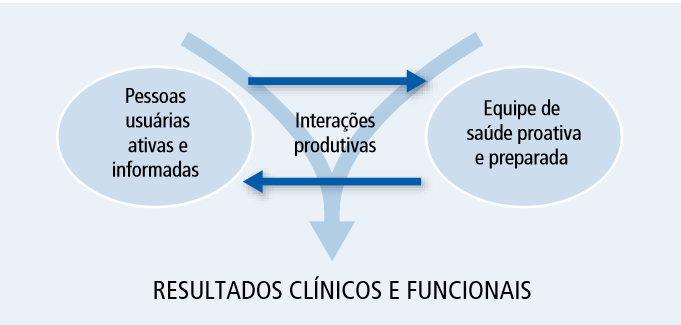 Fonte: As Redes de Atenção à Saúde, Mendes, 2010
A Atenção Ambulatorial Especializada nas Redes de Atenção à Saúde
A organização e a qualificação da AAE passam por restabelecer o equilíbrio entre a demanda e oferta por atendimentos especializados, o que pode ser alcançando somente a partir de um novo modelo de atenção vinculado e integrado com a equipe da APS para garantir a continuidade do cuidado a partir das necessidades de saúde da população.
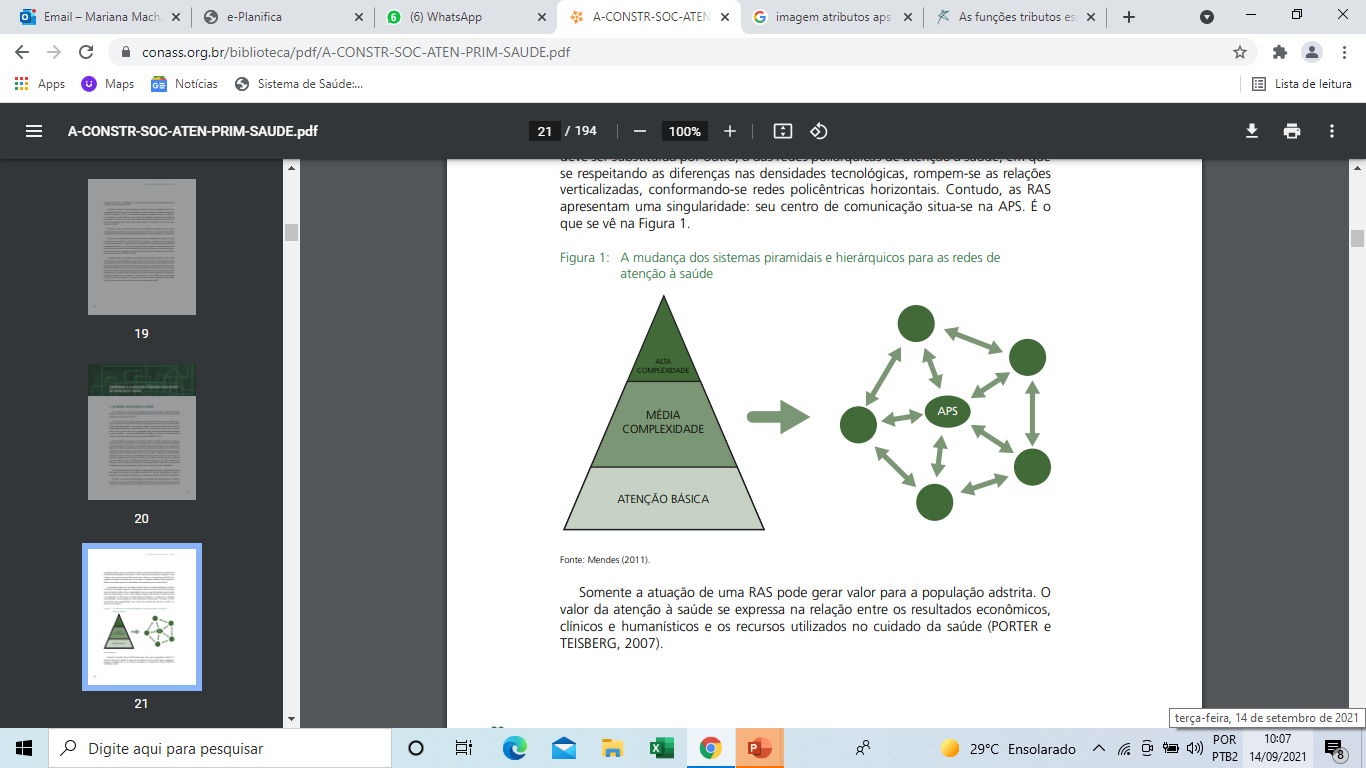 Brasil e o mundo: três aspectos de transição
Transição demográfica: caracterizada pelo envelhecimento da população.

 Transição nutricional: caracterizada pelo crescimento do sobrepeso, da obesidade e da dislipidemia.

 Transição epidemiológica: caracterizada pela tripla carga de doenças.
A transição demográfica
2020
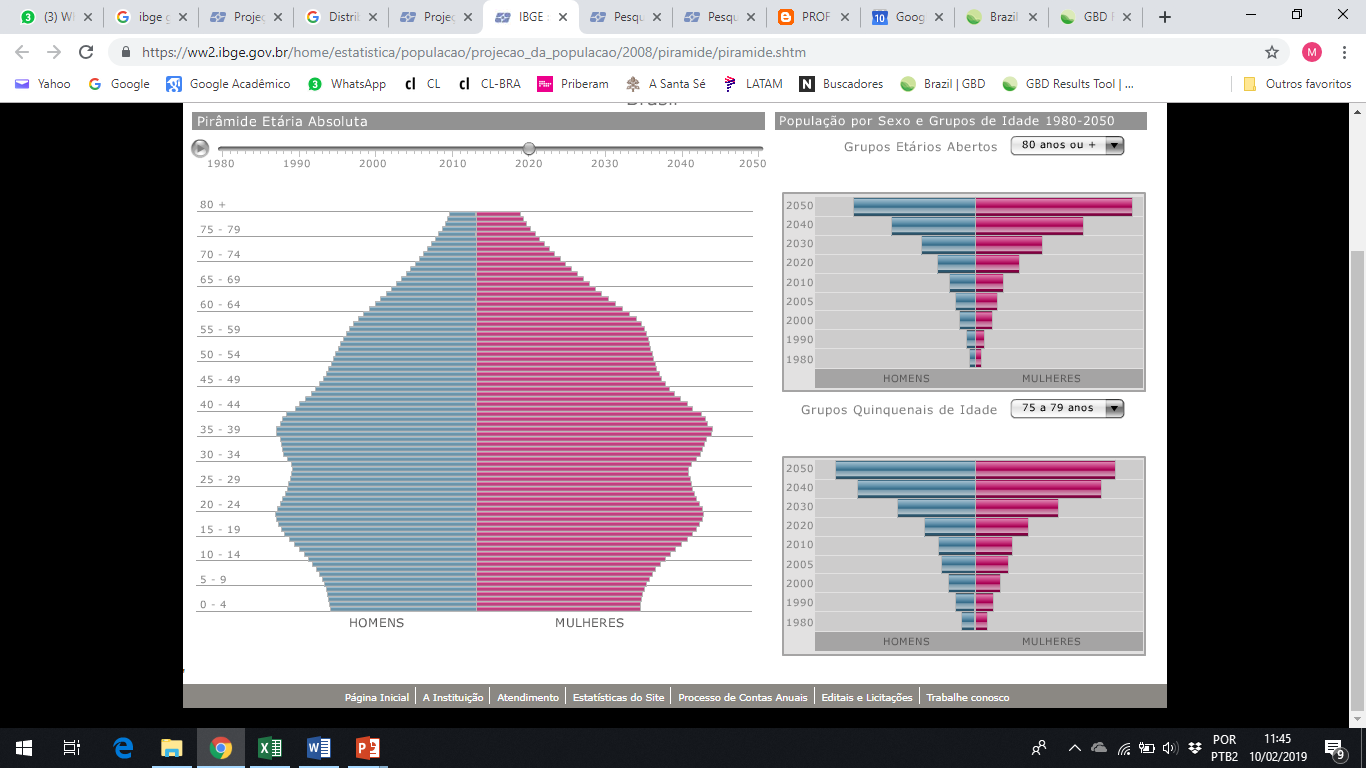 A população brasileira mantém uma tendência de envelhecimento nas últimas décadas.

Hoje, as pessoas com 60 anos ou mais já ultrapassam os 30 milhões de habitantes - cerca de 14% da população total.
1980
1990
2000
2010
2020
2030
2040
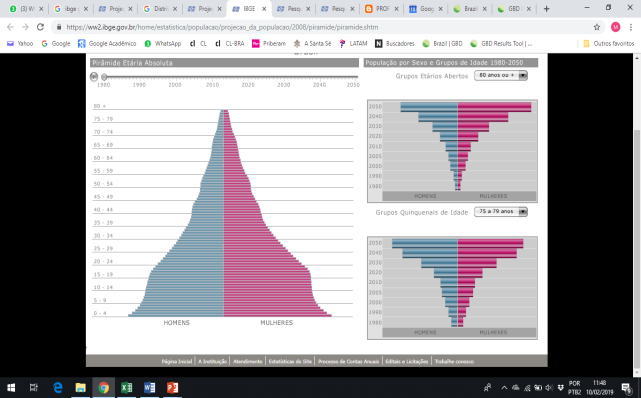 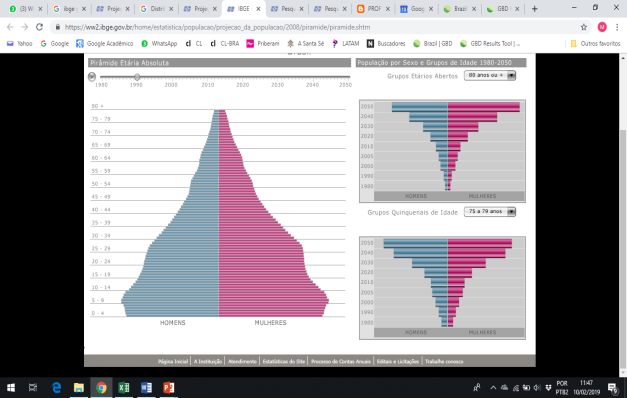 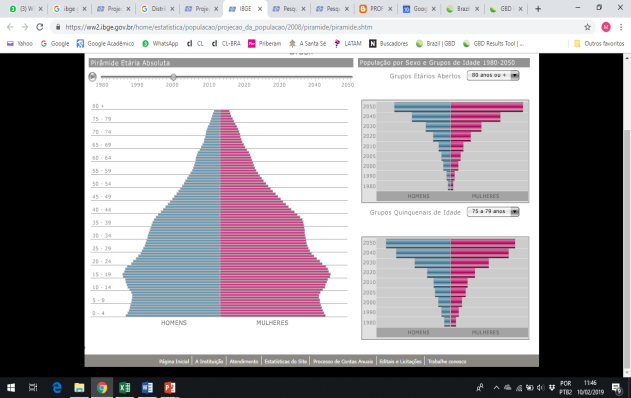 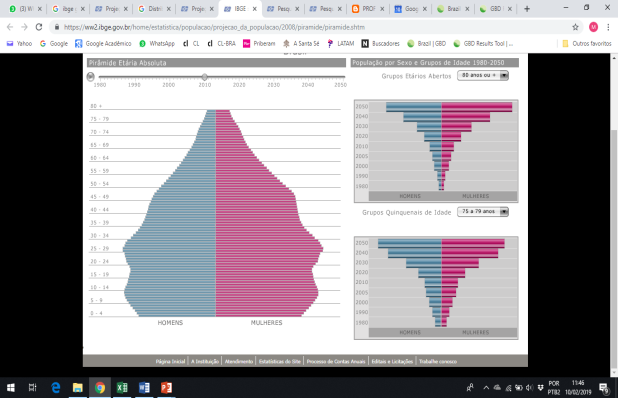 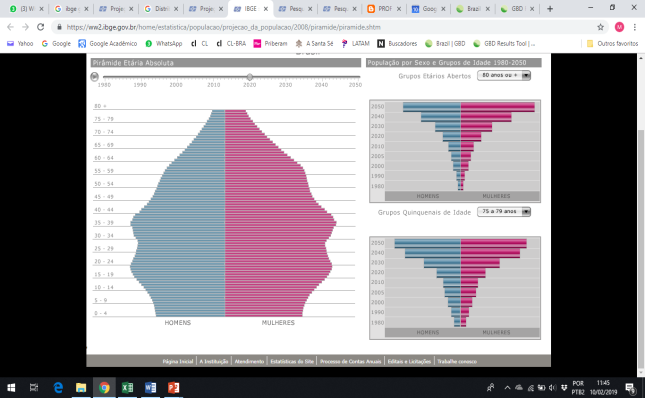 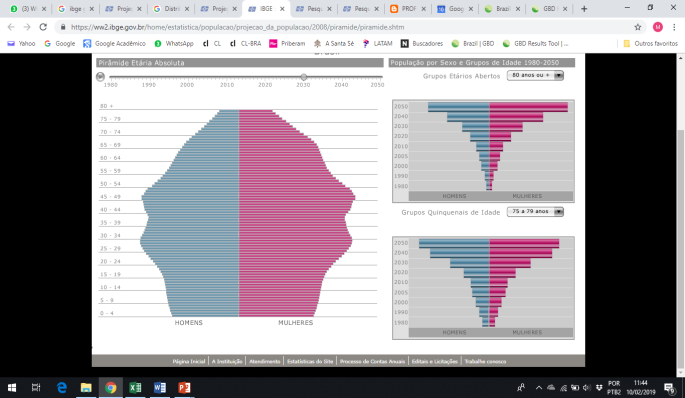 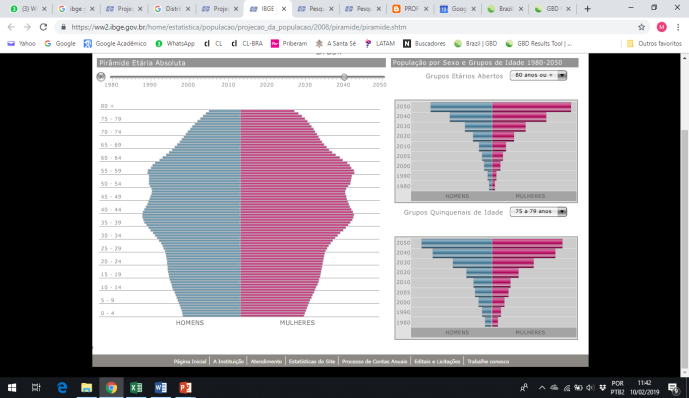 A transição nutricional
As transformações econômicas, sociais, demográficas e sanitárias levam a mudanças nos padrões de nutrição e a um crescimento importante das taxas de obesidade.
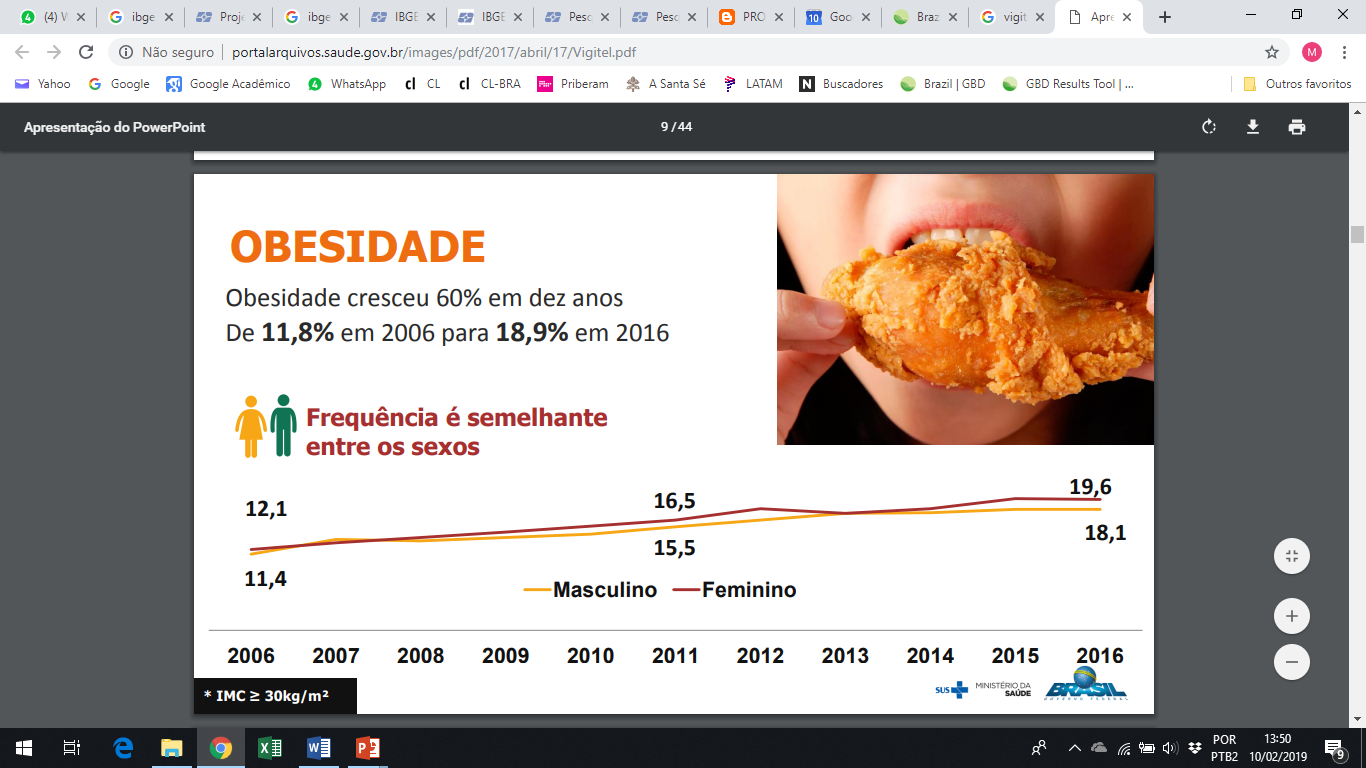 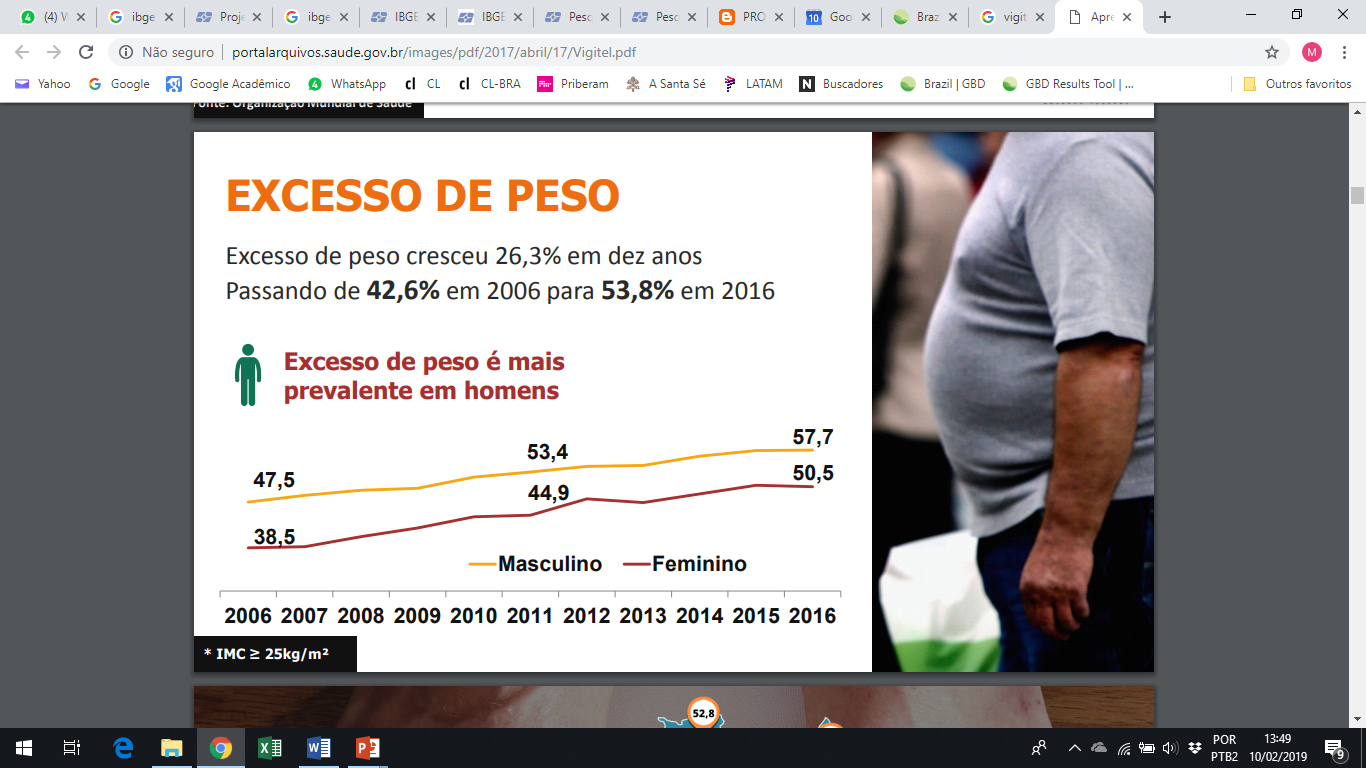 Fonte: VIGITEL BRASIL, 2016.
Fonte: VIGITEL BRASIL, 2016.
VIGITEL BRASIL, 2016. Disponível em: https://portalarquivos.saude.gov.br/images/pdf/2017/abril/17/Vigitel_17-4-17-final.pdf
Transição Epidemiológica (1990)	Transição Epidemiológica (2017)
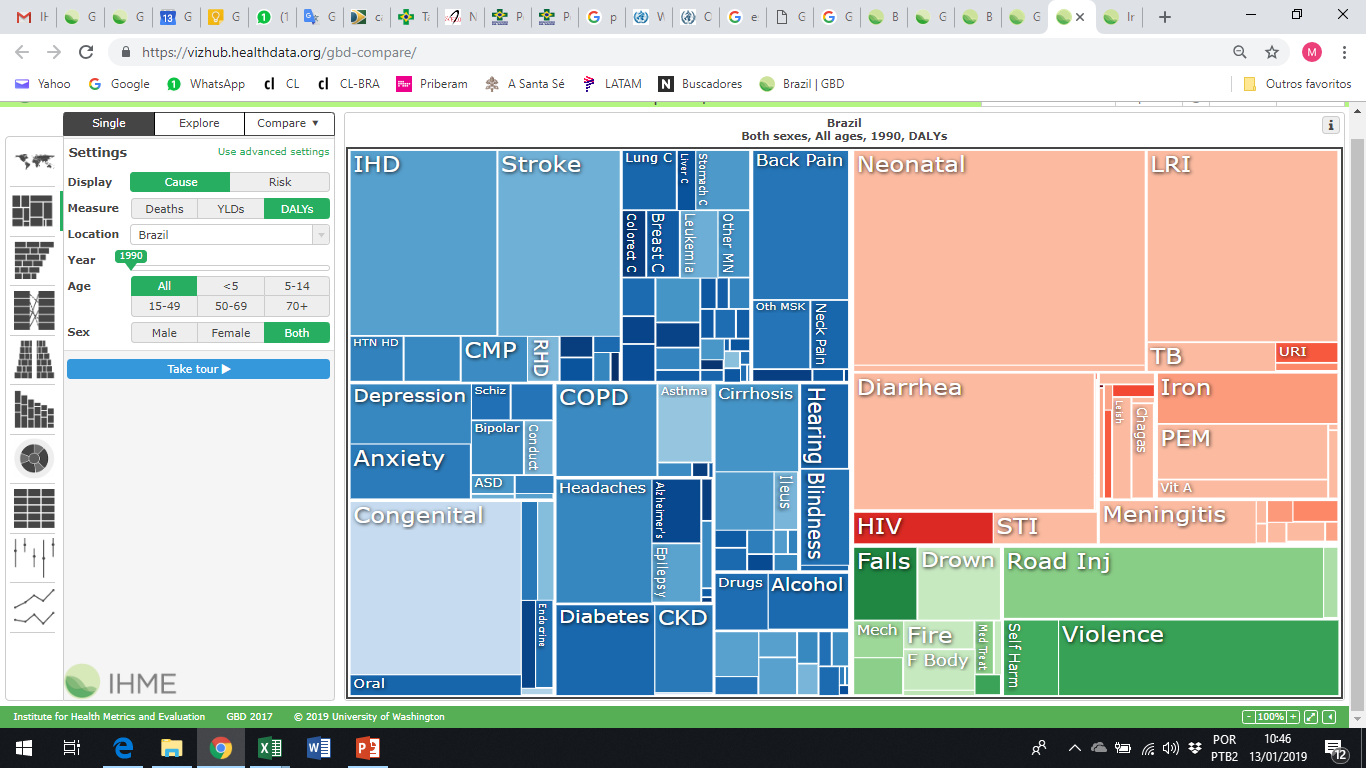 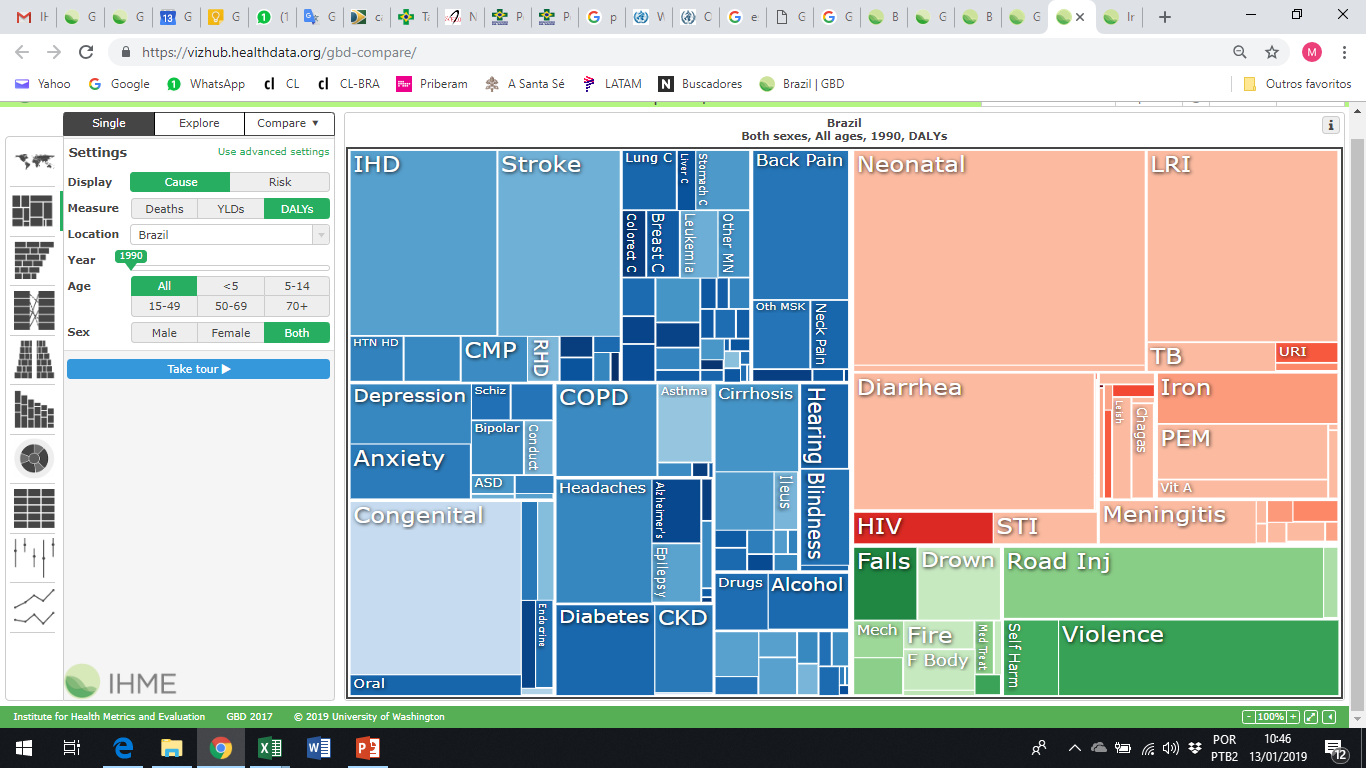 Causas externas 13,8%
Doenças não transmissíveis 50,3%
 Doenças transmissíveis, maternas, neonatais e nutricionais 35,9%
Causas externas 15,4%
Doenças não transmissíveis 70,8%
 Doenças transmissíveis, maternas, neonatais e nutricionais 13,8%
Fonte: IHME- GEO BRASIL, 2017. https://vizhub.healthdata.org/gbd-compare/
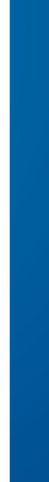 As condições de saúde são as circunstâncias na saúde das pessoas que se apresentam de forma mais ou menos persistente e exigem respostas sociais reativas ou proativas, eventuais ou contínuas e fragmentadas ou integradas dos sistemas de atenção à saúde.
Fonte: Mendes EV. As redes de assistência à saúde. Brasília, DF: Organização Pan-Americana da Saúde/ Organização Mundial da Saúde/Conselho Nacional de Secretários da Saúde; 2011.
Cenário
Transição demográfica
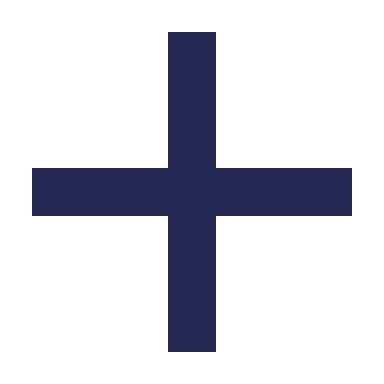 Prevalência de condições crônicas
Transição nutricional
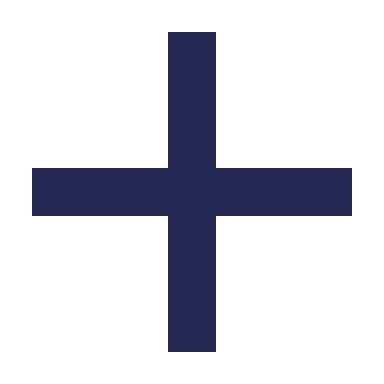 O termo “condições crônicas” engloba todos os problemas de saúde que persistem no tempo e requerem algum grau de gerenciamento do sistema de saúde  (OMS, 2003).
Fonte: ORGANIZAÇÃO MUNDIAL DA SAÚDE (OMS). Cuidados inovadores para condições crônicas: componentes estruturais de ação. Brasília, 2003.
Transição epidemiológica
13
Porque é necessário um novo modelo de AAE?
Qual a resposta atual? Sistema Fragmentado
Organizado por componentes isolados, em níveis hierárquicos (a alta, a média e a baixa complexidade), sem coordenação e sem comunicação entre eles, em territórios político-administrativos definidos por uma lógica política.

Reativo, acionado pela demanda das pessoas usuárias, com foco nas condições agudas, com ênfase em ações curativas.

Voltado para indivíduos isolados, tratados como pacientes e orientados a simplesmente seguir as prescrições.
Qual a resposta atual? Sistema Fragmentado
Cuidado centrado na prescrição do profissional, principalmente o médico.

Gestão baseada na oferta, restrita à capacidade instalada dos serviços, orientada por uma visão indiscriminada da demanda e soluções dependentes do incremento de oferta.

Financiamento na medida da produção de serviços.
Qual a resposta adequada? Rede de Atenção à Saúde
Organizado por uma rede poliárquica, coordenada pela APS, garantindo um contínuo de atenção, com mecanismos eficientes de comunicação e logística, em territórios sanitários definidos com o critério do acesso.
Proativo, orientado para a atenção a condições crônicas e agudas, com ênfase no cuidado e na estabilização clínica.
Voltado para uma população adscrita, cadastrada pelas equipes da APS, estratificada por risco, com usuários corresponsáveis pela própria saúde.
Qual a resposta adequada? Rede de Atenção à Saúde
Cuidado por equipe multiprofissional e interdisciplinar, com competência para o manejo clínico, elaboração e monitoramento de planos de cuidado e apoio ao autocuidado.
Gestão de base populacional, programada por parâmetros das necessidades da população, foco nas demandas populacionais discriminadas segundo riscos sociais e sanitários de subpopulações e soluções que equilibram o incremento da oferta e a organização das demandas. 
Financiamento por capitação ou por um ciclo completo de atendimento a uma condição de saúde.
Respostas
Qual a resposta atual?
Sistema fragmentado
Qual a resposta adequada?
Rede de Atenção à Saúde
O modelo de atenção à saúde vigente, fundamentado nas ações curativas, centrado no cuidado médico e estruturado com ações e serviços de saúde dimensionados a partir da oferta, tem se mostrado insuficiente para dar conta dos desafios sanitários atuais e insustentável para os enfrentamentos futuros. 
Fonte: Brasil. Ministério da Saúde. Gabinete do Ministro. Portaria n. 4.279, de 30 de dezembro de 2010. Estabelece diretrizes para a organização da Rede de Atenção à Saúde no âmbito do Sistema Único de Saúde (SUS). Brasília, DF: Ministério da Saúde; 2010. Disponível em: http://bvsms.saude.gov.br/bvs/saudelegis/gm/2010/prt4279_30_12_2010.html
A solução está em inovar o processo de organização do sistema de saúde, redirecionando suas ações e serviços no desenvolvimento da RAS, para produzir impacto positivo nos indicadores de saúde da população.
(Portaria 4.279 do Ministério da Saúde de 30 de dezembro de 2010)
A mudança é
necessária e imperativa
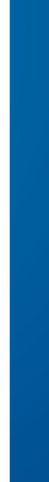 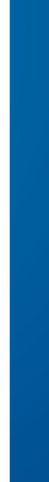 O modelo de atenção
MACC
É um sistema lógico que organiza o funcionamento da RAS, definindo:
(1) A estratificação da população cadastrada em subpopulações, de acordo com (2) os determinantes sociais da saúde (intermediários, proximais e individuais), definindo (3) as intervenções para cada grupo populacional
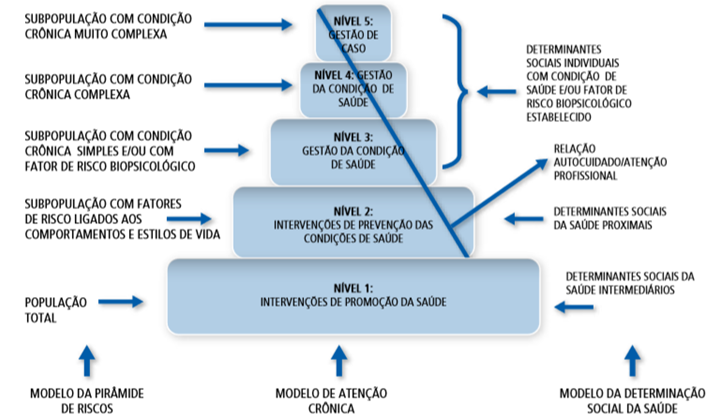 20%
80%
Fonte: Mendes EV. As redes de assistência à saúde. Brasília, DF: Organização Pan-Americana da Saúde/ Organização Mundial da Saúde/Conselho Nacional de Secretários da Saúde; 2011.
20
20
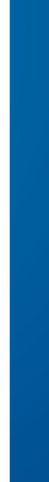 Atenção Ambulatorial Especializada e Atenção Primária à Saúde
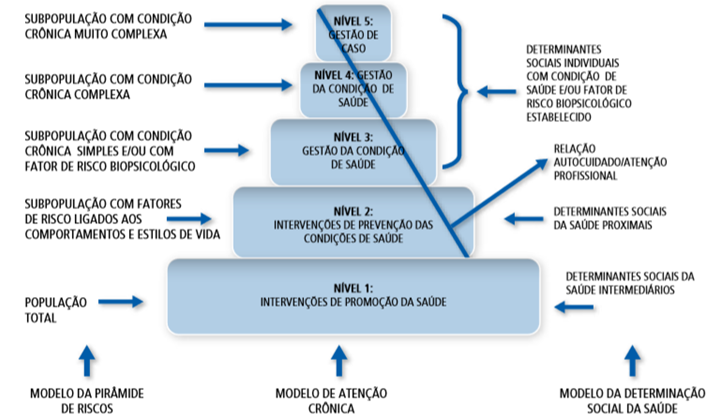 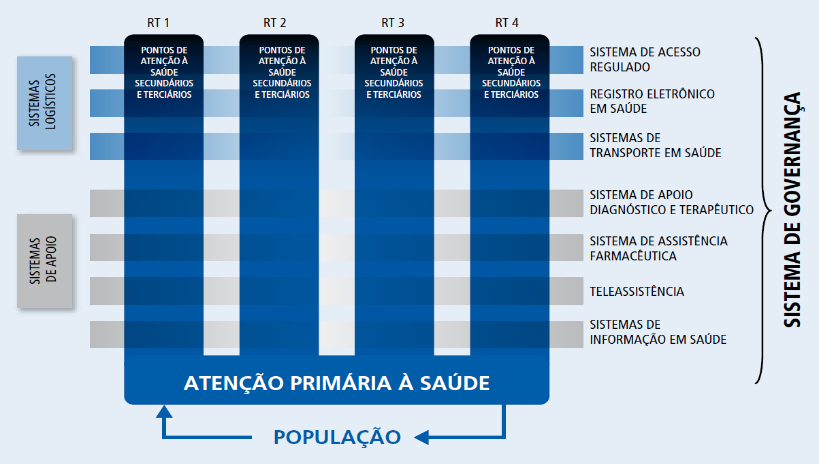 Integração na RAS entre os dois níveis de atenção, para garantir a continuidade do cuidado.
Compartilhamento do cuidado nos níveis 4 e 5 do MACC, para usuários com condições complexas ou muito complexas.
AAE
Um único MICROSSISTEMA CLÍNICO
APS
21
Como realizar a organização da AAE?
O que é o Ambulatório de Atenção Especializada?
É  uma unidade de atenção secundária à saúde na RAS.

 Possui abrangência regional.

 Presta assistência aos usuários de alto e muito alto risco estratificados e compartilhados pelas eSF.

 Não tem porta aberta.

O acesso é regulado diretamente pelas eSF.
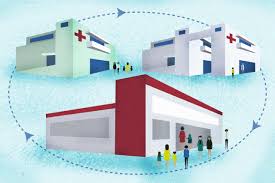 O que é o Ambulatório de Atenção Especializada?
A programação é elaborada a partir da demanda da APS.

 A atenção é multiprofissional e interdisciplinar.

 O produto dos atendimentos não é simplesmente uma consulta médica e/ou um exame complementar realizado, mas um plano de cuidado elaborado pela equipe.

 As relações entre os especialistas e as equipes da APS vão além do sistema clássico de referência/contrarreferência
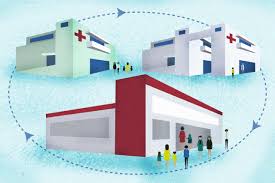 Microssistema Clínico
Microssistema Clínico APS-AAE
Uma Pessoa usuária demanda o serviço de saúde (ela “entra” no serviço)
Encontra os Profissionais da equipe
A equipe se pergunta: “Como posso ajudá-la hoje?”
Essa pergunta reflete o Propósito da equipe com relação à população de sua área de abrangência
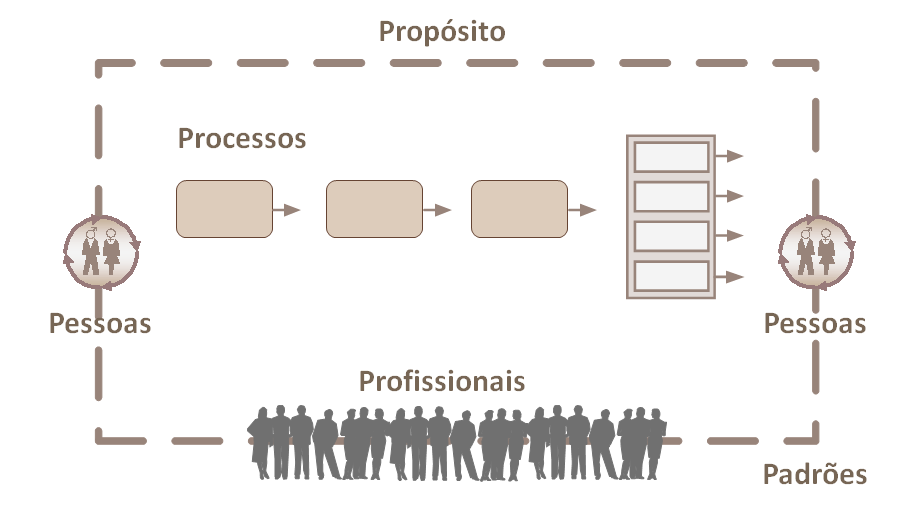 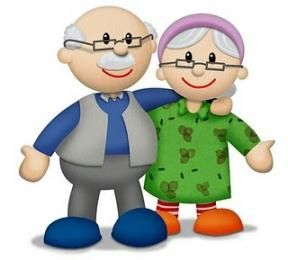 SAÍDA
(output)
ENTRADA
(input)
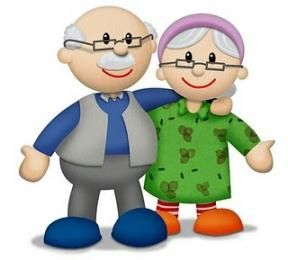 EQUIPE
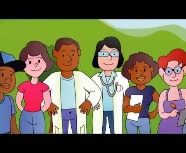 PROCESSOS
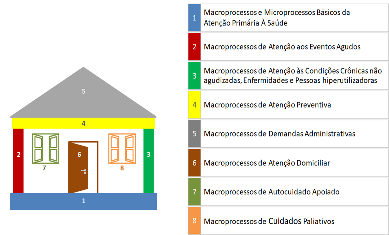 Microssistema Clínico
Microssistema Clínico APS-AAE
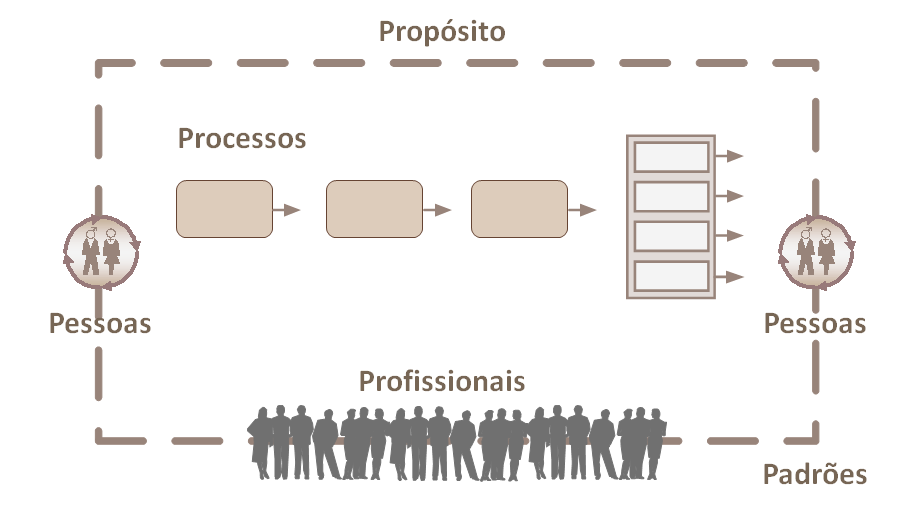 Para alcançar os resultados, é preciso organizar o percurso entre a “entrada” e a “saída”: o mapeamento dos Processos
Alguns processos são Padronizados
Na “efetiva saída”, é preciso medir os resultados e verificar se a Pessoa teve sua necessidade respondida
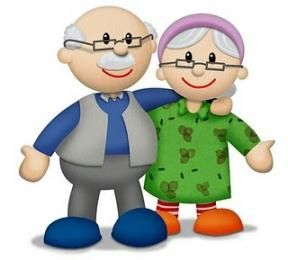 SAÍDA
(output)
ENTRADA
(input)
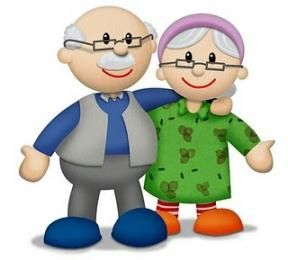 EQUIPE
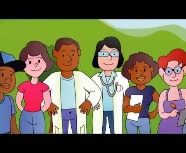 PROCESSOS
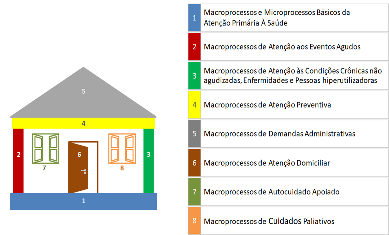 Os Macroprocessos da AAE
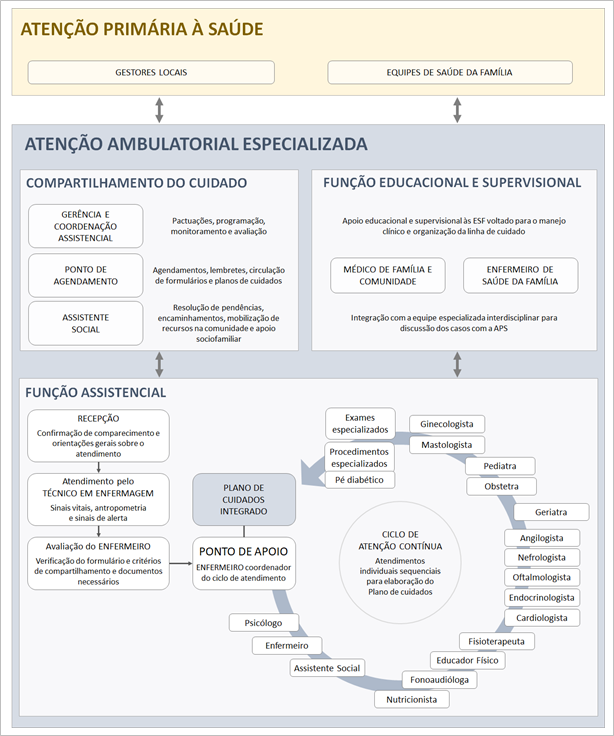 Assistencial
Educacional
Supervisional
Pesquisa
Macroprocesso Assistencial
Organização dos ciclos de atenção contínua
Atendimentos individuais, sequenciais, para avaliação clínica, exames complementares e definição de condutas
Elaboração do plano de cuidados
Coordenação dos atendimentos e da elaboração do plano de cuidado pela equipe e fechamento pelo enfermeiro do ponto de apoio
Atendimentos definidos por roteiros específicos, baseados nas diretrizes clínicas
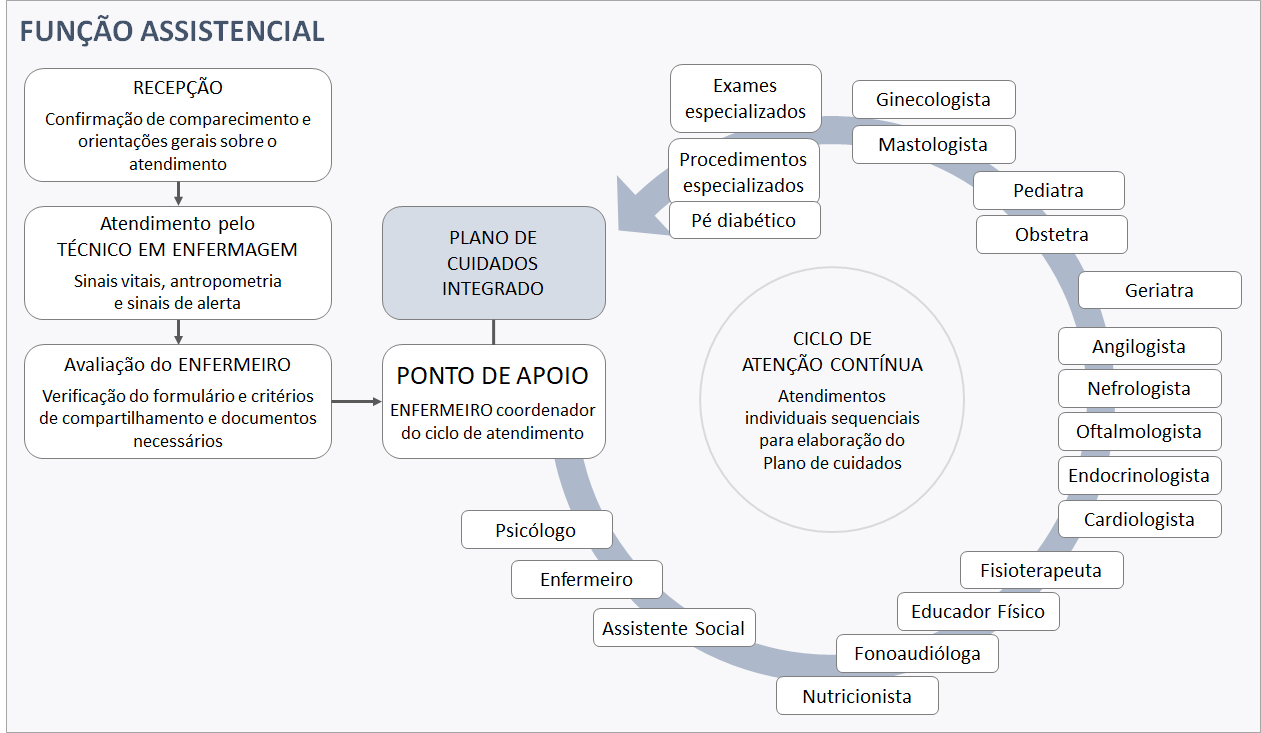 Macroprocesso Educacional
Para as equipes de APS
Apoio matricial: discussões de caso e módulos práticos de habilidade
Cursos curtos: estratificação de risco, plano de cuidado e plano de autocuidado
Para a equipe especializada
Estudos guiados
Discussão de casos
Participação em congressos e cursos
Para o usuário
Acolhida inicial
Sala de espera
Macroprocesso Supervisional
Gestão da condição de saúde
Visitas da AAE às UBS e das eSF à AAE
Monitoramento cruzado: processos e clínica
Monitoramento do plano de cuidados
Painel de bordo de indicadores
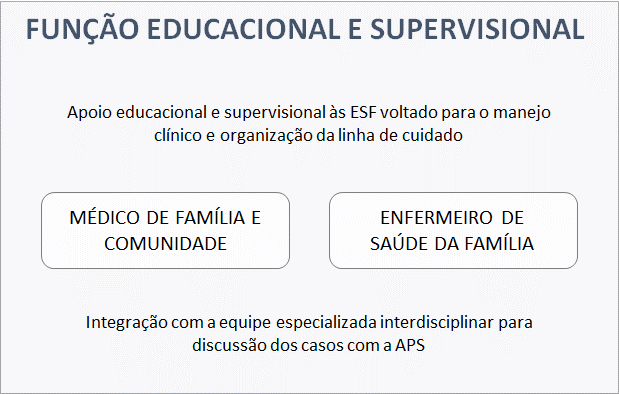 Macroprocesso Pesquisa
Tem por objetivo gerar evidências sobre o manejo de usuários com condições crônicas e seu impacto na estabilização clínica do usuário e nos indicadores finais de morbimortalidade.

É um macroprocesso transversal junto aos demais macroprocessos da AAE.
Sistema de Monitoramento – Painel de Bordo
Da gestão populacional
Do acesso
Do cuidado com as condições crônicas
Da segurança do paciente
Acompanhamento
Painel de monitoramento das ações de organização dos macroprocessos
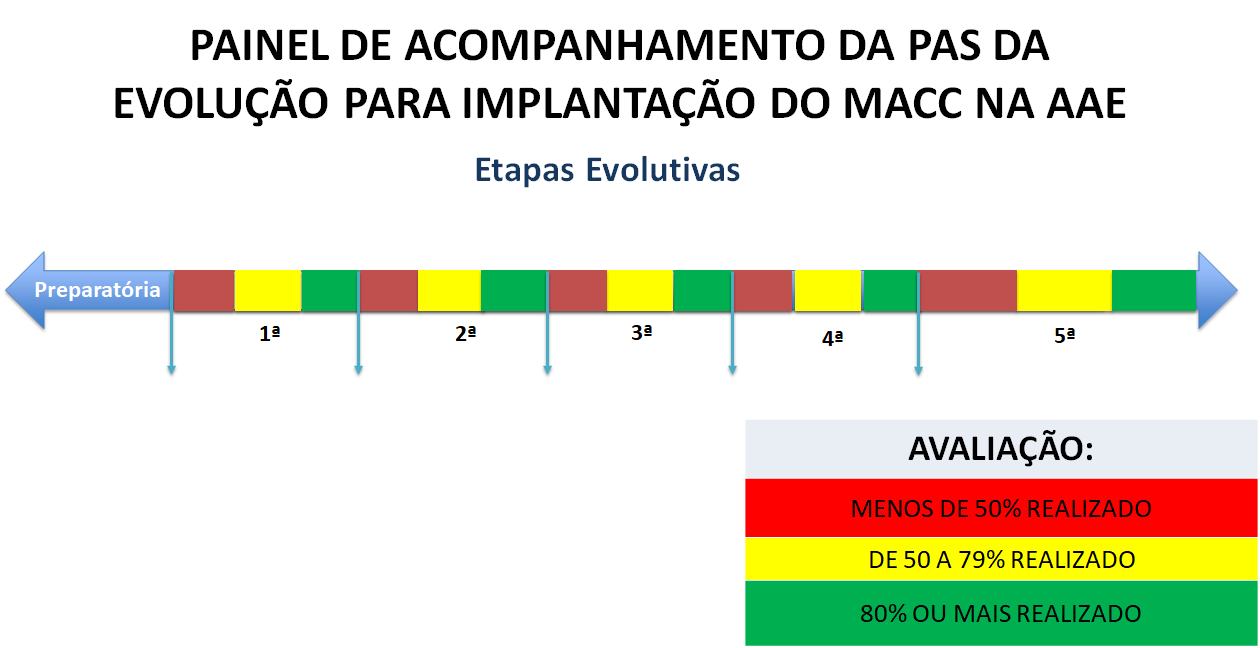 Carteira de Serviços
A carteira de serviços necessária para a organização do ambulatório de Atenção Especializada na rede de atenção, de acordo com a linha de cuidado priorizada.

Avalia a estrutura física, a equipe de profissionais (categorias e especialidades) e os equipamentos e exames.

Aplica parâmetros para dimensionamento da capacidade operacional em relação à necessidade de saúde da população do território de abrangência.
ORIENTAÇÕES:

Fonte de título: calibri (Corpo) 36 - azul
Não reposicionar
Não inserir imagens
2. Apresentação da etapa 1
ORIENTAÇÕES:

Slide corpo TUTORIA
Fonte de sub-título: calibri 28 - cor do marcador
Corpo do texto: calibri 22 – azul
Manter os marcadores
Máximo cinco tópicos por slide
Tópicos alinhados à esquerda
A temática da Etapa 1 do PlanificaSUS é: “Atenção Primária à Saúde e Atenção Ambulatorial Especializada nas Redes de Atenção à Saúde.”
ORIENTAÇÕES:

Slide corpo TUTORIA
Fonte de sub-título: calibri 28 - cor do marcador
Corpo do texto: calibri 22 – azul
Manter os marcadores
Máximo cinco tópicos por slide
Tópicos alinhados à esquerda
Objetivos e competências esperadas
A Etapa 1 tem como objetivo compreender o papel da Atenção Primária à Saúde e Atenção Ambulatorial Especializada nas Redes de Atenção à Saúde, onde é adotado o modelo de atenção às condições crônicas (MACC).
ORIENTAÇÕES:

Slide corpo TUTORIA
Fonte de sub-título: calibri 28 - cor do marcador
Corpo do texto: calibri 22 – azul
Manter os marcadores
Máximo cinco tópicos por slide
Tópicos alinhados à esquerda
Etapa 1 - APS e AAE nas Redes de Atenção à Saúde
Destaques da APS
Macroprocessos e microprocessos básicos da APS
Diagnóstico situacional local inicial da unidade 
Intervenções na estrutura

Destaques da AAE
Carteira de serviços do ambulatório
Intervenções na estrutura
ORIENTAÇÕES:

Slide corpo TUTORIA
Fonte de sub-título: calibri 28 - cor do marcador
Corpo do texto: calibri 22 – azul
Manter os marcadores
Máximo cinco tópicos por slide
Tópicos alinhados à esquerda
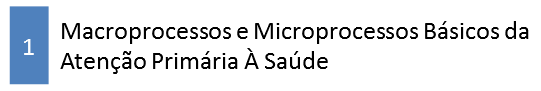 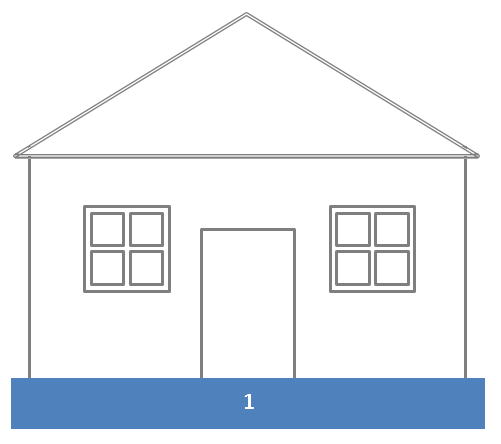 Macroprocessos básicos da APS:
Territorialização
Cadastramento das famílias
Classificação de risco familiar
Diagnóstico local
Escuta inicial da demanda do dia
Fluxos de atendimento
Agenda
Programação e monitoramento
Contratualização
Microprocessos básicos da APS:
Recepção e acolhimento
Vacinação
Curativo
Farmácia
Coleta de exames
Procedimentos terapêuticos
Higienização das mãos
Higienização e estilização
Gerenciamento de resíduos
Intervenções na estrutura: Recursos humanos, infraestrutura física, equipamentos, insumos, financiamento e custeio.
ORIENTAÇÕES:

Slide corpo TUTORIA
Fonte de sub-título: calibri 28 - cor do marcador
Corpo do texto: calibri 22 – azul
Manter os marcadores
Máximo cinco tópicos por slide
Tópicos alinhados à esquerda
Etapa 1 |  Atenção Primária e a Atenção Especializada nas Redes de Atenção à Saúde
A Atenção Primária e a Atenção Especializada nas Redes de Atenção à Saúde
RAS
Atributos da APS
PlanificaSUS
Situação inicial
Estrutura e Ambiente
PASA
Macroprocessos
WORKSHOP
OFICINA TUTORIAL 1  APS
Segurança do paciente
Ambiente seguro
ORIENTAÇÕES:

Slide corpo TUTORIA
Fonte de sub-título: calibri 28 - cor do marcador
Corpo do texto: calibri 22 – azul
Manter os marcadores
Máximo cinco tópicos por slide
Tópicos alinhados à esquerda
ORIENTAÇÕES:

Fonte de título: calibri (Corpo) 36 - azul
Não reposicionar
Não inserir imagens
3. Mobilização de recursos e atores para Etapa 1
ORIENTAÇÕES:

Slide corpo TUTORIA
Fonte de sub-título: calibri 28 - cor do marcador
Corpo do texto: calibri 22 – azul
Manter os marcadores
Máximo cinco tópicos por slide
Tópicos alinhados à esquerda
Mobilização de recursos e atores para Etapa 1
Objetivo da atividade: Organizar a mobilização de recursos e atores para operacionalização da etapa, tanto da APS quanto da AAE.

Pactuar o cronograma local e garantir proteção de agenda
Recursos físicos e tecnológicos necessários (modalidades: virtual, híbrido e presencial)
Identificar se as unidades participantes estão em conformidade
Identificar se as unidades participantes possuem tutores da unidade 
Organizar a qualificação dos atores necessários para apoiar o workshop e oficina tutorial a nível estadual, regional e municipal (tutores e RTs).
ORIENTAÇÕES:
RT estadual: Customizar slides com informações locais

Slide corpo TUTORIA
Fonte de sub-título: calibri 28 - cor do marcador
Corpo do texto: calibri 22 – azul
Manter os marcadores
Máximo cinco tópicos por slide
Tópicos alinhados à esquerda
Mobilização de Recursos e Atores Etapa 1
Pactuação de Cronograma Local
ORIENTAÇÕES:

Slide corpo TUTORIA
Fonte de sub-título: calibri 28 - cor do marcador
Corpo do texto: calibri 22 – azul
Manter os marcadores
Máximo cinco tópicos por slide
Tópicos alinhados à esquerda
Mobilização de recursos e atores para Etapa 1
Discussão sobre visita técnica APS/AAE
ORIENTAÇÕES:
RT estadual: Customizar slides com informações locais

Slide corpo TUTORIA
Fonte de sub-título: calibri 28 - cor do marcador
Corpo do texto: calibri 22 – azul
Manter os marcadores
Máximo cinco tópicos por slide
Tópicos alinhados à esquerda
Mobilização de Recursos e Atores Etapa 1
Tópico 1

Tópico 2

Tópico 3

Tópico 4

Tópico 5
ORIENTAÇÕES:

Fonte de título: calibri (Corpo) 36 - azul
Não reposicionar
Não inserir imagens
4. Definição do ambulatório especializado na região de saúde
ORIENTAÇÕES:
RT estadual: Customizar slides com informações locais

Slide corpo TUTORIA
Fonte de sub-título: calibri 28 - cor do marcador
Corpo do texto: calibri 22 – azul
Manter os marcadores
Máximo cinco tópicos por slide
Tópicos alinhados à esquerda
Definição do ambulatório especializado na região de saúde
Avaliação da carteira de serviços

Identificação de ambulatório especializados potenciais para implantação do projeto

Disponibilidade de exames e equipamentos no ambulatório e/ou RAS

Visita técnica AAE
ORIENTAÇÕES:
RT estadual: Customizar slides com informações locais

Slide corpo TUTORIA
Fonte de sub-título: calibri 28 - cor do marcador
Corpo do texto: calibri 22 – azul
Manter os marcadores
Máximo cinco tópicos por slide
Tópicos alinhados à esquerda
Definição do ambulatório especializado na região de saúde
Avaliação da capacidade operacional

Estabelecer meta de cobertura
ORIENTAÇÕES:

Fonte de título: calibri (Corpo) 36 - azul
Não reposicionar
Não inserir imagens
5. Análise local e plano de ação
ORIENTAÇÕES:


Slide corpo TUTORIA
Fonte de sub-título: calibri 28 - cor do marcador
Corpo do texto: calibri 22 – azul
Manter os marcadores
Máximo cinco tópicos por slide
Tópicos alinhados à esquerda
Análise local e plano de ação
Objetivo da atividade:  Realizar a análise local para identificar, investigar e priorizar problemas e oportunidades de melhorias relacionadas a etapa. Construir plano de ação customizado a realidade local.

Situação atual
Análise (causa raiz)
Objetivo
Metas e indicadores